1. kafli
H
Á
L
F
B
R
Æ
Ð
U
R
Höskuldur ~ Jórunn -> Höskuldsstaðir í Dölum
Hallgerður langbrók
þjófsaugu
Hrútur Herjólfsson - > Hrútsstaðir í Dölum
2. kafli
Hrútur trúlofast Unni Marðardóttur (auðug, einbirni) - > Heimanfylgja Unnar er um 100 kýrverð.
Hrútur heldur til Noregs vegna arfs (u.þ.b. 130 – 140 kýrverð).
Unnur skal sitja í festum í 3 ár.
3. kafli
Haraldur gráfeldur, sonur Eiríks blóðaxar og Gunnhildar drottningar, er kóngur í Noregi.
Gunnhildur „tekur ástfóstri við“ Hrút – þau eyða  hálfum mánuði í rúminu!
4. og 5. kafli
Hrútur fær 2 langskip frá Gunnhildi og 2 frá Haraldi gráfeldi til að elta uppi Sóta víking og endurheimta arfinn sem Sóti stal.

Orusta við Sóta og Atla Arnviðarson: Hrútur sigrar að sjálfsögðu og Gunnhildur reddar honum arfinum.
6. kafli
Hrútur vill heim, eftir 2 ár í Noregi.
Hrútur lýgur að Gunnhildi um kvennamál sín og hún leggur á hann álög fyrir tiltækið.
Brúðkaup Hrúts og Unnar er haldið á Íslandi og er hjónabandið óhamingjusamt frá byrjun.
7. kafli
Unni tekst, í annarri tilraun, að segja föður sínum að hjónabandið hafi aldrei verið fullkomnað.
Mörður gígja ráðleggur dóttur sinni hvernig hún skuli segja skilið við Hrút og sleppa burt úr Dölum.
Mörður tilkynnir lögskilnað þeirra á Alþingi, eftir þriggja ára hjónaband.
8. kafli
Mörður rukkar Hrút um heimanfylgju Unnar ásamt vöxtum.  Hrútur neitar að greiða en býður Merði hólmgöngu, sem hann þiggur ekki.

Sveinar gera grín að hjónabandsmálum Hrúts og Unnar en Hrútur bregst höfðinglega við.
9. kafli
Hallgerður Höskuldsdóttir er kvenna fríðust.
Þjóstólfur er fóstri hennar, suðureyskur að ætt.
Þorvaldur Ósvífursson, á Staðarfelli, biður Hallgerðar og er hún gift honum án þess að hún sé spurð samþykkis.
10. kafli
Hallgerður er ekki ánægð með ráðahaginn og Hrútur varar við þessu hjónabandi. 
Kynntur er Svanur, móðurbróðir Hallgerðar, sem býr á Vestfjörðum.
Brúðkaup Hallgerðar og Þorvaldar er haldið á Höskuldsstöðum.
11. kafli
Þjóstólfur fylgir Hallgerði að Staðarfelli.
Hallgerður var stórlynd og „hafði allt í sukki“ svo undir vor er orðið matarlaust á bænum.
Hallgerður brigslar Þorvaldi um nísku og hann slær hana í andlitið svo undan blæðir.
Þjóstólfur fer eftir Þorvaldi og drepur hann.
12. kafli
Þjóstólfur kemst undan og Hallgerður sendir hann vestur í Bjarnarfjörð til Svans (móðurbróður Hallgerðar).

Hallgerður fer heim á Höskuldsstaði og segir tíðindin.
12. kafli, frh.
Ósvífur, faðir Þorvalds, reynir að sækja að Þjóstólfi en Svanur kemur í veg fyrir að þeir komist að Svanshóli, með göldrum.

Hrúti er falið að ákveða skaðabætur fyrir víg Þorvalds og lætur hann Höskuld greiða tvöföld manngjöld - > allir sáttir.
Þjóstólfi er leyft að koma á Höskuldsstaði.
13. kafli
Glúmur Óleifsson, á Varmalæk í Borgarfirði, biður Hallgerðar.  Hrútur ráðleggur eftirfarandi:
að Þjóstólfur megi aldrei gista á Varmalæk lengur en þrjár nætur og einungis vera gestkomandi þar;
að allir samningar um hjónabandið séu með vitund og vilja Hallgerðar sjálfrar.
14. kafli
Brúðkaup Hallgerðar og Glúms er haldið en hún vill ekki taka við búráðum (heimilishaldi) á Varmalæk.  Hjónabandið er hamingjusamt.
Hallgerði og Glúmi fæðist dóttirin Þorgerður.
Svanur á Svanshóli drukknar í róðri eða gengur í fjallið Kaldbak.
15. kafli
Þjóstólfur er rekinn af Höskuldsstöðum og leitar ásjár hjá Hallgerði á Varmalæk.  Glúmur lætur undan og leyfir honum að vera.

Þjóstólfur kemur sér illa við flesta og Hallgerður tekur aldrei málstað hans.
16. kafli
Hallgerði og Glúmi verður sundurorða og hann slær til hennar (lauslegur kinnhestur).  Þjóstólfur sér þetta en Hallgerður bannar honum að skipta sér af.
17. kafli
Þjóstólfur drepur Glúm.
Hallgerður sendir Þjóstólf til Hrúts sem „sér fyrir honum“, þ.e.a.s. drepur hann.
Engar bætur eru greiddar því ættmenni Hallgerðar drápu banamann Glúms en Hrútur og Höskuldur gefa bróður Glúms góðar gjafir.
Hallgerður flytur í Laugarnes (Reykjavík).
18. – 19. kafli
Eftir andlát Marðar gígju gerist Unnur Marðardóttir mjög eyðslusöm og lendir í fjárhagsvandræðum.
Kynntir til sögunnar bræðurnir:
Gunnar á Hlíðarenda (ath. vel lýsingu hans), Kolskeggur og Hjörtur.
20. kafli
Kynntur til sögunnar Njáll Þorgeirsson á Bergþórshvoli og Bergþóra Skarphéðinsdóttir, kona hans.  (Bróðir Njáls er Holta-Þórir, sem á m.a. soninn Þorgeir skorargeir.)  Ath. vel lýsingu á Njáli og Bergþóru!
21. kafli
Unnur Marðardóttir er blönk og biður Gunnar að ná fé sínu af Hrúti. (Unnur og Rannveig, móðir Gunnars, eru bræðradætur.)
Gunnar tekur mál Unnar að sér með handsali, lánar Unni fé og hyggst leita ráða hjá Njáli, vini sínum, því Gunnar  kann lítið í lögum.
22. kafli
Ráðleggingar Njáls:
Gunnar dulbúist sem Kaupa-Héðinn, svikull og leiðinlegur kaupmaður;
Gunnar stofni til áfloga á næsta bæ við Hrútsstaði;
Gunnari verður þá boðið á Hrútsstaði (til að halda friðinn) og þar á hann að haga sér eins og montrass og fífl.
22. kafli, frh.
Með brögðum á Kaupa-Héðinn (Gunnar) að fá Hrút til að segja sér hvernig eigi að stefna Hrúti skv. lögum, til dóms á Alþingi. Kaupa-Héðinn endurtekur stefnuna tvisvar, fyrst kolvitlaust en síðan rétt. Eftir réttu endurtekninguna á Gunnar að segja: „Stefni ég handseldri sök Unnar Marðardóttur.“
23.kafli
Gunnar fer í einu og öllu eftir ráðleggingum Njáls (innifalið er líka að hafa tvö sett af hestum og fela sig í þrjá sólarhringa o.fl. þegar þeir fara á braut). 
Höskuld dreymir fylgju Gunnars á Hlíðarenda (bjarndýr) og allt kemst upp en Gunnar sleppur undan.
24. kafli
Gunnar sækir mál Unnar gegn Hrúti, á Alþingi. Í vörninni segir Hrútur að Gunnar hafi gleymt einni af þremur stefnum til að málið teljist löglega sótt.  Njáll telur að þessari gloppu megi bjarga en þá grípur Gunnar til þess ráðs að bjóða Hrúti hólmgöngu um féð.  Höskuldur ráðleggur Hrúti að greiða heldur féð en reyna að berjast við Gunnar og er það gert.
25. kafli
Unnur Marðardóttir  ~ Valgarður grái
	Þau eignast soninn Mörð, sem er slægur og öfundar Gunnar frænda sinn mjög.
Synir Njáls kynntir – ath. vel lýsingu þeirra:
	Skarphéðinn, Grímur, Helgi og hálfbróðir þeirra er Höskuldur.  Njáll biður eiginkvenna handa sonum sínum en allir búa þeir áfram heima.
26. – 27. kafli
Ásgrímur Elliða-Grímsson býr í Bræðratungu (skammt frá Skálholti). Helgi Njálsson fær Þórhöllu Ásgrímsdóttur fyrir konu og í leiðinni tekur Njáll Þórhall Ásgrímsson í fóstur og kennir honum lög svo hann varð mestur lögmaður á Íslandi. (Þetta skiptir máli löngu seinna.)
28.kafli
Gunnar ráðfærir sig við Njál og ákveður svo að skella sér í víking, ásamt Kolskeggi, bróður sínum.  Þeir halda utan með Hallvarði hvíta en Njáll sér um búið á Hlíðarenda, fyrir Gunnar.
29. – 30. kafli
Gunnar fer til Hísingar (eyja sem Gautaborg stendur á, að hluta) og vingast við Ölvi, frænda Hallvarðs.  Þeir ætla í hernað en eru varaðir við tveimur illmennum, sem heita Vandill og Karl, og stunda sjórán á Gautelfi. 
Að sjálfsögðu eiga þeir Gunnar og Kolskeggur í fullu tré við illmennin og drepa báða.
30. kafli, frh.
Gunnar og Kolskeggur herja í ár, í Danmörku, í Smálöndum (Svíþjóð) og Rafala (Tallin í Eistlandi). Við Eysýslu (eyja úti fyrir Eistlandi) frétta þeir af víkingunum Hallgrími og Kolskeggi.  Hallgrímur á kynngimagnaðan atgeir. Gunnar og hans menn ráða niðurlögum þessara víkinga (þrátt fyrir að vera með þriðjungi minna lið) og Gunnar eignast atgeirinn.
31. kafli
Gunnar telur sig nú nógu vel fjáðan og virtan að hann geti gengið á fund konunga:
Heimsækir Harald Gormsson Danakonung, sem býður honum kvonfang og ríki mikið ef hann vilji setjast að í Danmörku;
Heimsækir Hákon jarl í Noregi, sem gefur honum gullhring og altalað er að Gunnar geti fengið frænku Hákonar fyrir eiginkonu, hefði hann viljað.
32. kafli
Gunnar og Kolskeggur halda heim til Íslands. Gunnar tilkynnir Njáli að hann ætli á Alþingi en Njáll reynir að tala hann ofan af því, árangurslaust.
33. kafli
Gunnar mætir á Alþingi, í glæsiklæðum (og hittir Hallgerði, jafnglæsilega. Þau verða ástfangin og Gunnar biður hennar umsvifalaust.
Hrútur varar Gunnar við (Hallgerður er „blandin mjög“) og bendir á að þetta sé girndarráð af beggja hálfu (sem yfirleitt boðar ekki gott!). 
Njáll segir að af Hallgerði muni einungis stafa illt austur í sveitum.
Hallgerður og Gunnar
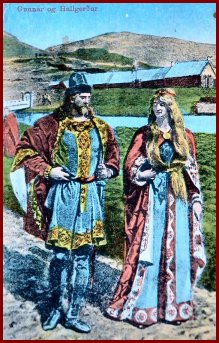 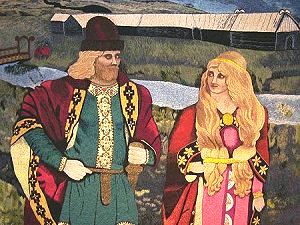 34. kafli
Brúðkaup Gunnars og Hallgerðar. 
Þráinn Sigfússon, móðurbróðir Gunnars, skilur við konu sína, Þórhildi skáldkonu og kvænist Þorgerði Glúmsdóttur (og Hallgerðar) sem er 14 ára. Þau setjast að á Grjótá.
35. kafli
Vetrarboð að Bergþórshvoli. Bergþóra móðgar Hallgerði með því að vilja láta hana víkja sæti fyrir Þórhöllu, tengdadóttur Bergþóru.
Þær B og H spæla hvor aðra og hafa í heitingum hvor við aðra. (Ath. brigsl um kartneglur Bergþóru og skeggleysi Njáls.)
Húskarlavígin, 36. – 45. kafli
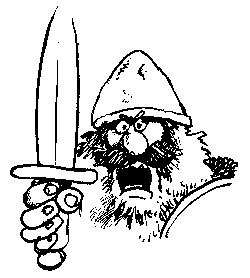 36. kafli
Gunnar og Njáll fara til þings. Hallgerður lætur Kol drepa Svart, húskarl Bergþóru. Hallgerður sendir mann til að segja Gunnari. 
Gunnar og Njáll semja um gjöld eftir Svart, 12 aura silfurs. 
Bergþóra ræður vinnumanninn Atla. 
Gunnar og Njáll og synir hans fara til þings næsta sumar. Njáll tekur með sér bæturnar fyrir Svart.
37. kafli
Bergþóra lætur Atla drepa Kol, húskarl Hallgerðar. Hallgerður sendir mann til að segja Gunnari. 
Njáll og Gunnar semja - og peningarnir, 12 aurar silfurs, ganga til baka.
38. kafli
Gunnar og Njáll fara enn til þings. Hallgerður eggjar Brynjólf rósta  [Svansson] vinnumann sinn til að drepa Atla, vinnumann Bergþóru, það gerir hann. 
Hallgerður sendir enn til þings að segja Gunnari. Þeir Njáll semja og Gunnar greiðir Njáli full manngjöld, hundrað silfurs.
39. kafli
Enn fara Gunnar og Njáll til þings. 
Bergþóra fær Þórð Leysingjason, fóstra Njálssona, til að drepa Brynjólf. 
Smalamaður tilkynnir Hallgerði og hún hefur í hótunum um grimmar hefndir.
40. kafli
Njáll lætur segja sér fregnir af vígsmáli Þórðar þrem sinnum. 
Þeir Gunnar semja og manngjöldin ganga til baka (hundrað silfurs).
41. kafli
Kynntur Sigmundur Lambason frændi Gunnars (Sigmundur og Rannveig móðir Gunnars bræðrabörn). 
Gunnar og Njáll fara enn eina ferðina til þings.
Sýn Þórðar Leysingjasonar og spá Njáls boða feigð Þórðar.
42. kafli
Hallgerður fær Sigmund og Skjöld til að drepa Þórð Leysingjason með aðstoð Þráins Sigfússonar. 
Hallgerður sendir menn að tilkynna vígið á Bergþórshvoli og segja Gunnari á þingi.
43. kafli
Njáll og Gunnar semja og Gunnar bætir Þórð með tvennum manngjöldum (tvö hundruð silfurs).

Skarphéðinn lofar að halda sátt nema Sigmundur og Skjöldur brjóti gegn þeim.
44. kafli
Hallgerður níðir Njál og syni hans: Karl hinn skegglausi/taðskegglingar. Hún fær Sigmund Lambason til að yrkja um þetta.
 Förukonur bera Bergþóru róginn. Bergþóra eggjar synina til að hefna fyrir níðið og dráp Þórðar. 
Njáll undrast er synir hans ætla vopnaðir í sauða­leit eða laxveiði. (Aftur sauðaleit í 92. kafla.)
45. kafli
Skarphéðinn drepur Sigmund, Grímur og Helgi drepa Skjöld. Njáll hrósar þeim. 
Þrjú sumur líða uns Njáll og Gunnar semja, tvöföld manngjöld (tvö hundruð silfurs) koma til baka.
46. kafli
Gissur hvíti (á Mosfelli í Grímsnesi) og Geir goði (Hlíð/Úthlíð í Biskupstungum) kynntir til sögu. 
Minnt á Mörð Valgarðsson (Hofi)
47. kafli
kk ~ kvk
_____________________________________         |                   	     |                        | Otkell (á Kirkjubæ)     Hallkell        Hallbjörn hvíti   
Skammkell:  vinur Otkels (Hofi II) 
Melkólfur:  þræll Hallbjörns hvíta, seinna Otkels
Gunnar falar hey og mat af Otkeli, sem vill ekki selja en selur Gunnari í staðinn þrælinn Melkólf.
Njáll gefur Gunnari hey og mat.
48. kafli
Hallgerður lætur Melkólf þræl stela mat á Kirkjubæ. 
Gunnar slær hana utanundir þegar hann kemst að þessu.  Hún kveðst munu launa kinnhestinn síðar.
49. kafli
Otkell og Skammkell upplýsa þjónfaðinn með hjálp Marðar. Þeir tala við Gunnar sem býður ríflegar bætur en Skammkell ráðleggur Otkatli að bera málið undir Gissur hvíta og Geir goða. 
Skammkell tekur að sér að fara á fund Gissurar.
50. kafli
Gissur ráðleggur að þiggja boð Gunnars. 

Skammkell skilar þveröfugum ráðleggingum og Otkell stefnir Gunnari sem reiðist mjög.
51. kafli
Á Alþingi: Hrútur ráðleggur Gunnari að skora Gissur hvíta á hólm. 
Gissur kemst að lygum Skammkels og stingur upp á að Otkell bjóði Gunnari sjálfdæmi til að lægja reiði hans. 
Gunnar segist borga mat og ostabúr en vill jafnháar skaðabætur frá Otkatli sem hann telur hafa stefnt sér til háðungar.
52. kafli
Runólfur í Dal býður Otkatli í heimsókn. 
Auðúlfur Austmaður, í vist hjá Otkatli, leggur hug á dóttur Otkels.
53. kafli
Otkell, Skammkell og Auðúlfur fara í heimsókn til Runólfs. Hestur Otkels fælist og fyrir tilviljun ríður Otkell Gunnar næstum niður þar sem Gunnar er að sá - Otkell særir hann með spora sínum. 
Runólfur býðst til að fylgja Otkatli til baka úr heimsókninni.
54. kafli
Gunnar fréttir að Skammkell hafi verið að gera grín að honum, í heimsókninni hjá Runólfi í Dal. 
Gunnar og Kolskeggur fara og drepa Skammkel, Otkel o.fl., alls 8 manns. 
Ath. orð Gunnars í lok kaflans.
55. kafli
Gunnar segir Njáli tíðindin. Njáll heitir að aðstoða hann á þingi og ráðleggur Gunnari tvennt: 
a) að vega ekki aftur í sama knérunn 
b) að halda sættina sem gerð verði. 

Gissur hvíti og Geir goði varpa hlutkesti um það hvor eigi að sækja málið á þingi - það kemur í hlut Geirs. 


a) að vega ekki aftur í sama knérunn 
b) að halda sættina sem gerð verði.
56. kafli
Skafti Þóroddsson kynntur. 
Á þingi: Geir goði lýsir vígsökum á hendur Gunnari og Kolskeggi. Gunnar telur, í vörn málsins, að Otkell eigi að vera ógildur því hann hafi áður sært sig. Einnig telur hann Geir goða sækja málið rangt og ætlar að „kæra“ hann fyrir afglöp. Njáll o.fl. stilla til friðar. Gunnar (og frændur hans) greiða skaðabætur og lýkur málinu með fullum sáttum á þessu þingi.
57. kafli
Starkaður ~ Hallbera    -> Undir Þríhyrningi ___________________________________    	|             |                 |                       | Þorgeir      Börkur       Þorkell    Hildigunnur
							læknir
58. kafli
Egill Kolsson ~ Steinvör (systir Starkaðar)   -> á 								Sandgili
_________________________________       |            |                |                |  Kolur      Óttar       Haukur    Guðrún náttsól 
  Þórir og Þorgrímur:  Austmenn, í vist hjá Agli

Synir Egils ákveða að bjóða Gunnari til hestaats. Njáll spáir að vandræði hljótist af því, þó ekki bani Gunnars.
59. kafli
Á Grjótá:
Þorgerður Glúmsdóttir ~ Þráinn Sigfússon
(dóttir Hallgerðar)           (móðurbróðir Gunnars)
        ________________________________                                    |                            Höskuldur 
Gunnar ~Hallgerður á Hlíðarenda
_______________      |                 |    Högni      Grani
59. kafli, frh.
Um hestavíg: 
Þorgeir Starkaðarson og Kolur Egilsson svindla í hestavíginu svo hestur Gunnars slasast og verður að aflífa hann. Slagsmál brjótast út og Gunnar slær þá báða niður. 
Njáll vill sættir en þeir skiljast sem óvinir.
Ólafur pá varar Gunnar við
60. kafli
Ásgrímur Elliðagrímsson lendir í klandri með mál sem hann sækir á þingi. Gunnar býðst til að ganga á hólm fyrir hann og þá lúffar andstæðingur Ásgríms. Í staðinn heitir Ásgrímur Gunnari liðveislu sinni ef hann þarf einhvern tímann á henni að halda. 

Um haustið heimsækir Gunnar Ásgrím, í Bræðratungu, og afþakkar fylgd Njálssona þangað.
61. kafli
Gunnar, Hjörtur og Kolskeggur snúa heim, úr Bræðratungu, og afþakka fylgdarmenn Ásgríms. 

Sigurður svínhöfði njósnar um Gunnar og lætur Starkað og þá vita af ferðum hans.

Starkaður kemur með 15 manns og Egill með 15 manns.  Þeir sitja fyrir Gunnari og bræðrum hans við Knafarhóla. Í för með Agli er Þórir Austmaður nauðugur.
62. kafli
Gunnar áir, sofnar og dreymir illa; Sér úlfahóp sem ræðst á þá, einn úlfurinn drepur Hjört. Hjörtur vill samt ekki snúa við og þeir halda áfram uns þeir sjá fyrirsátina.
63. kafli
Bardaginn hefst. Þeir Gunnar drepa 14 manns.
 Hjörtur, bróðir Gunnars, fellur
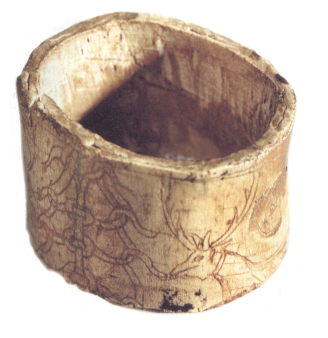 Beinhringur sem fannst í nágrenni Knafahóla.  E.t.v. hefur hann verið notaður til að setja á fingur sér við strekkingu á boga
Á hringnum er hjartarmynd.
64. kafli
Steinvör, ekkja Egils, „mútar“   Þorgrími Austmanni til að sjá um búið fyrir sig. 

Gunnar sækir ráð hjá Njáli. Njáll skaffar honum nokkur sakamál gegn hinum dauðu og segir að Gunnar hafi auk þess drepið þá í sjálfsvörn.
65. kafli
Þorgeir Starkaðarson æskir liðsinnis Marðar og Valgarðs gráa. Þeir samþykkja gegn miklu fé. Fyrsti liður í ráðagerð þeirra er að mægjast við Gissur hvíta; Mörður fær Þorkötlu, dóttur Gissurs hvíta, fyrir konu. 

Þorgeir fær Önund í Tröllaskógi, bróður Egils, í lið með sér. En Gunnar stefnir Þorgeiri og Önundi fyrir óskyld mál.
66. kafliTvö lið á Alþingi
Gunnar
 Sigfússynir
(móðurbræður Gunnars)
Njálssynir
Ólafur pá
Mörður
Runólfur í Dal (bræðrabarn við Mörð)
Gissur hvíti og Geir
Önundur úr Tröllaskógi
Þorgeir Starkaðarson
66. kafli, frh.
Hjalti Skeggjason, tengdasonur Gissurar hvíta, stillir til friðar og fær Gunnar til að leggja málin í gerðardóm (til jafnaðardóms) sem í sitja Hjalti, Njáll og Ásgrímur Elliða-Grímsson. 

Gunnar þarf að greiða bætur en kemur annars þokkalega út úr þessu.
67. kafli
Minnt er á Þorgeir Otkelsson, ágætis náunga en heldur talhlýðinn. 

Þorgeir Starkaðarson finnur Mörð, vin sinn. Mörður heldur því fram að Kolskeggur, bróðir Gunnars, vilji rifta samkomulagi um að greiða land í bætur og borga frekar fé. Einnig hafi  Kolskeggur rofið sætt við Þorgeir Otkelsson.
67. kafli, frh.
Mörður veit um spádóm Njáls, þ.e. að Gunnari sé óhætt nema hann vegi tvisvar í sama knérunn (= sömu ætt). 
Þess vegna ráðleggur Mörður Þorgeiri Starkaðarsyni að fá Þorgeir Otkelsson til liðs við sig, tefla síðan Þorgeiri Otkelssyni fram að reyna að láta Gunnar drepa hann!
68. kafli
Þorgeir Starkaðarson vingast við Þorgeir Otkelsson og sannfærir hann um að Gunnar hafi rofið sættina. Þeir ákveða að fara að Gunnari, hvor skuli skaffa 12 manns með sér.
69. kafli
Þorgeir Starkaðarson og Þorgeir Otkelsson hittast, með 24 manns, en sofna á leið til Gunnars, sem er einn heima. Njáll er í Þórólfsfelli, fær ekki sofið en sér fylgjur óvina Gunnars. Sauðamaður kemur og segir honum frá liðssafnaði. Njáll sendir sauðamann til Gunnars með þau skilaboð að Gunnar safni liði á Grjótá. 
Sjálfur fer Njáll til liðsins og lýgur að þeim að Gunnar sé á leiðinni með mikið lið og muni eflaust drepa þá. Þeir hætta við allt og flýja.
70. kafli
Njáll segir þeim Þorgeiri að Gunnar muni halda liðssafnaði sínum. Þeir eru hræddir og biðja Njál að leita sátta. Mörður skammar þá fyrir að hafa leitað til Njáls. Á Alþingi kemur fram að Gunnar hugðist bjóða annað land eða fé fyrir Móeiðarhvol. 

Þeir Þorgeir þykjast nú sviknir af upplýsingum Marðar. Þeir borga sekt fyrir aðförina að Gunnari en allir sættast að lokum heilum sáttum.
70. kafli, frh.
Gunnar heimsækir Ólaf pá, vestur í Dali, þiggur af honum góðar gjafir, þ.á.m. hundinn Sám.
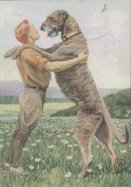 Myndin sýnir írskan úlfhund
71. kafli
Þorgeir Starkaðarson, Þorgeir Otkelsson og Mörður hittast. Mörður ráðleggur að Þorgeir Otkelsson fífli Ormhildi, systurdóttur Gunnars, til að espa Gunnar. 

Þorgeir St., Þorgeir Ot. og Mörður sitja fyrir Gunnari, 24 saman, við Rangá. Gunnar og Kolskeggur eru að „tékka á“  vinnumönnum sínum í Landeyjum.
72. kafli
Þeir sjá fyrirsátina og búast til varnar. 

Þorgeir Starkaðarson. eggjar Þorgeir Otkelsson sem ræðst beint að Gunnari. Vitaskuld drepur Gunnar hann.
73. kafli
Njáll segir Gunnari að vera var um sig, nú hafi hann vegið tvisvar í sama knérunn. 

Á Alþingi sækir Gissur hvíti málið og krefst útlegðar Gunnars og eignaupptöku.
74. kafli
Njáll hótar að ónýta málið ef það verði ekki lagt í gerðardóm. Svo er gert. 
Niðurstaðan: Gunnar greiði fégjöld og Gunnar og Kolskeggur skuli útlægir í 3 vetur. 
Njáll hvetur Gunnar til að halda sættina og fara utan. Gunnar samþykkir það.
75. kafli
Þráinn Sigfússon, Gunnar, Kolskeggur, Grímur og Helgi Njálssynir ætla allir utan um sumarið. Gunnar pakkar og kveður. 
Sér hlíðina og snýr við. Kolskeggur segist alfarinn af landi brott því hann viti að Gunnar verði veginn. Hallgerður verður glöð. 
Ólafur pá býðst til að fá Gunnari bú vestur í Dölum en Gunnar vill ekki flytja.
75. kafli, frh.
Gissur hvíti tilkynnir sekt Gunnars á þingi og safnar óvinum Gunnars saman. Gissur vill að þeir fari og drepi Gunnar. Hjalti Skeggjason vill ekki taka þátt í því. 
Njáll varar Gunnar við. Býður honum Skarphéðin og Höskuld sér til halds og trausts. Gunnar afþakkar en biður Njál að líta eftir Högna syni sínum ef hann verði drepinn. Segist vera sama um Grana. 
Gunnar hegðar sér sem ósekur maður.
76. kafli
Mörður kemst að því að Gunnar sé einn heima - lætur hina vita og þeir safna liði. 
Þeir pína Þorkel bónda á næsta bæ til að ná hundinum Sámi. Þorkell lokkar hundinn með sér en er Sámur sér að hann er svikinn rífur hann Þorkel á hol. 
Önundur úr Tröllaskógi drepur Sám.
77. kafli
Gunnar heyrir hljóð hundsins. Heima eru:
 Gunnar, Hallgerður og Rannveig, móðir Gunnars. 
Gunnar drepur Þorgrím Austmann með atgeirnum. 
Gunnar skýtur örvum svo þeir geta ekki nálgast húsið. Þá grunar að Gunnar skorti orðið örvar. Mörður vill brenna Gunnar inni en það vill Gissur hvíti ekki. Mörður vill þá láta svipta þekjunni af og það gera þeir.
77. kafli, frh.
Einn heggur sundur bogastreng   Gunnars. Gunnar verst með atgeirnum. 

 Hann biður Hallgerði um hár í bogastreng en hún neitar. 

 Að lokum er Gunnar veginn - hafði þá sært sextán manns og drepið tvo.
77. kafli, frh.
Þorgeir Starkaðarson biður Gissur eða Geir að verða eftir sér til fulltingis. Eftir hlutkesti verður Geir eftir og sest að í Odda. 
Hróaldur, sonur Geirs, hrósar sér af því að hafa veitt Gunnari banasár.
78. kafli
Njáll segir að ekki sé hægt að kæra víg Gunnars því hann var sekur maður. Gunnar er heygður og heyrist kveða í haugnum. 
Rannveig er svo vond við Hallgerði að hún hrökklast á brott og fer á Grjótá, ásamt Grana, syni sínum. 
Högni tekur við búi á Hlíðarenda. Skarphéðinn er Högna til halds og trausts - þeir Högni sjá Gunnar glaðan í haugnum, kveðandi vísu.
79. kafli
Skarphéðinn og Högni (með atgeirinn) fara til Odda og drepa Hróald Geirsson og Tjörva (virðist vera vinnumaður á bænum).
Þeir  fara síðan upp undir Þríhyrning, gabba Starkað og Þorgeir út og drepa þá báða. 
Fara svo til Marðar en hann biður sér griða og selur Högna sjálfdæmi.
80. kafli
Njáll sér um að allir sættist. 
Högni og Geir goði sættast og Geir flytur aftur í Hlíð/Úthlíð. 
Högni er úr sögunni.
81. kafli
Kolskeggur fer til Noregs, síðan Danmerkur og gerist hirðmaður Sveins konungs tjúguskeggs. 
Kolskegg dreymir draum um að hann verði guðs riddari. Hann tekur skírn í Danmörku. 
Kolskeggur ferðast til  Garðaríkis (Rússlands), þaðan til Miklagarðs (Istanbúl) og gerist höfðingi yfir Væringjaliði þar.  Hann kemur aldrei aftur til Íslands og er úr sögunni.